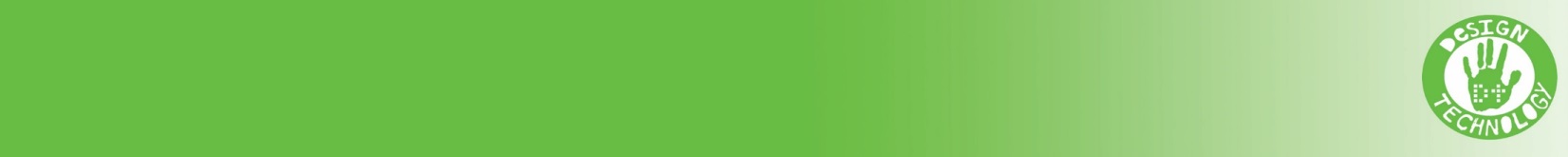 Year 8 Food Technology Ingredients lists
Savoury Pinwheels
	250g self-raising flour	2 tsp baking powder	50g butter/margarine
	100g cheese (e.g. parmesan, 	cheddar, mozzarella)
	175ml milk
	3 tbsp. tomato puree	2-3 fillings of your choice (e.g. 	olives, onion, ham, peppers)	2 tbsp. oil	optional: fresh herbs (e.g. basil)

Naan Bread
	For the dough
	250g/9oz plain flour
	2 tsp sugar
	½ tsp salt
	½ tsp baking powder
	120ml/4fl oz milk
	2 tbsp vegetable oil, plus extra for 	greasing
	For the topping
	nigella seeds, poppy seeds or 	sesame seeds, or chopped garlic and 	fresh coriander

Victoria Sponge Cake
	For the cake:
	200g self-raising flour	200g butter/margarine (plus extra  for 	greasing)
	200g caster sugar	4 eggs	1 tsp baking powder
	1tsp vanilla extract
	For the filling: (To be completed at home)
	1 jar of jam (strawberry, raspberry, etc…)
	150ml double cream
	4 tbsp. icing sugar (for dusting)
Puff Pastry Product (2 lessons)		For the pastry:
	150g butter
	200g plain flour
	Apple turnover option:
	2 Bramley (cooking 	apples)	100g sugar	1 egg	Cinnamon (optional)
	Vegetable tart option:
	3 Vegetables of your 	choice
	Cheddar/ Mozzarella 	cheese

Bread
	375g strong bread flour
	1x5ml spoon of salt
	15g margarine
	½ sachet of Fast Action 	Yeast
	225ml warm water
	+ Any extra ingredients